Mind Over Matter Leveraging Sport Psychology to Enhance Resilience in Healthcare
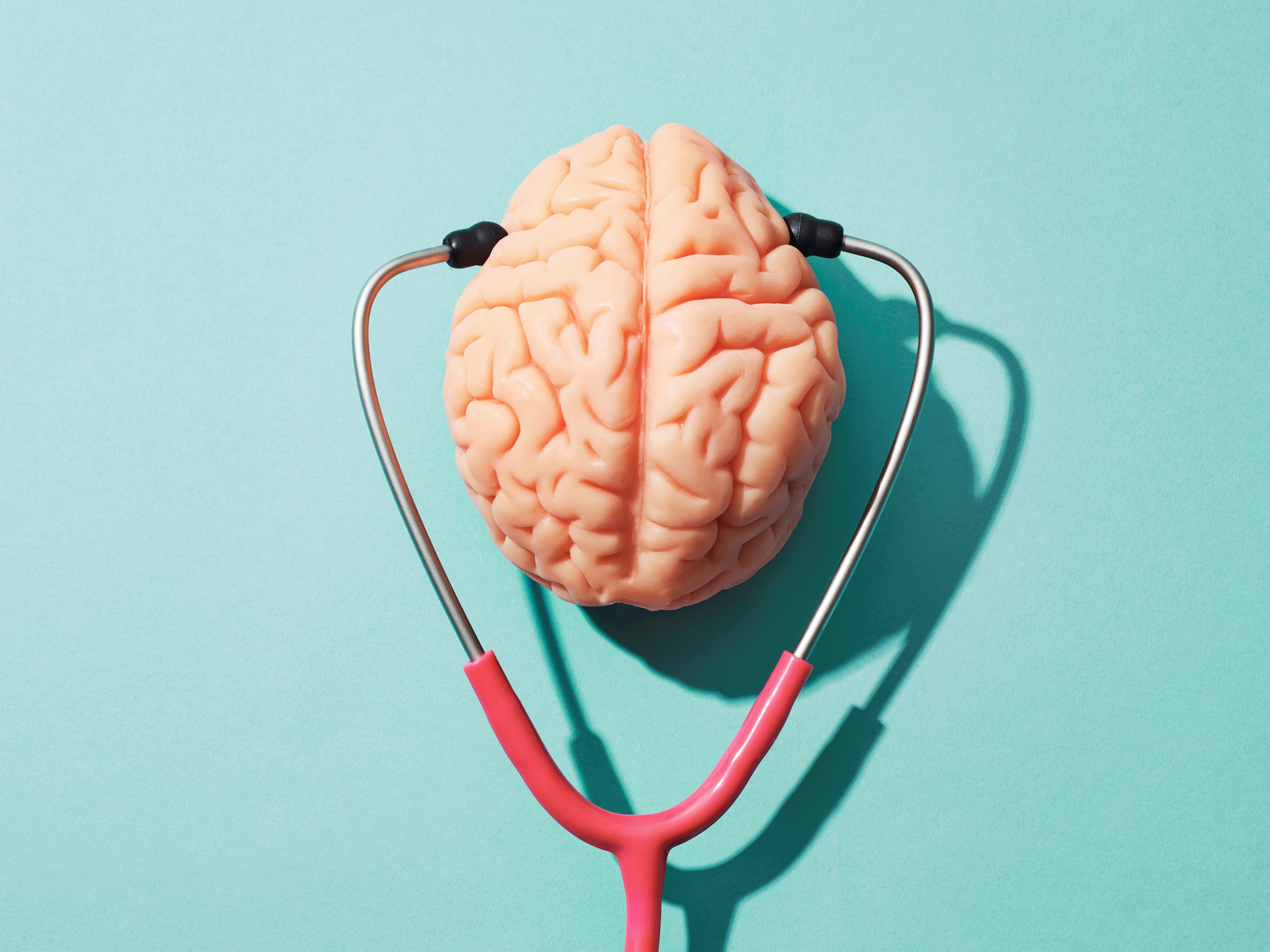 Ben Merkling, PsyD, LP, CMPC
VP of Clinical Services | Sport Psychologist
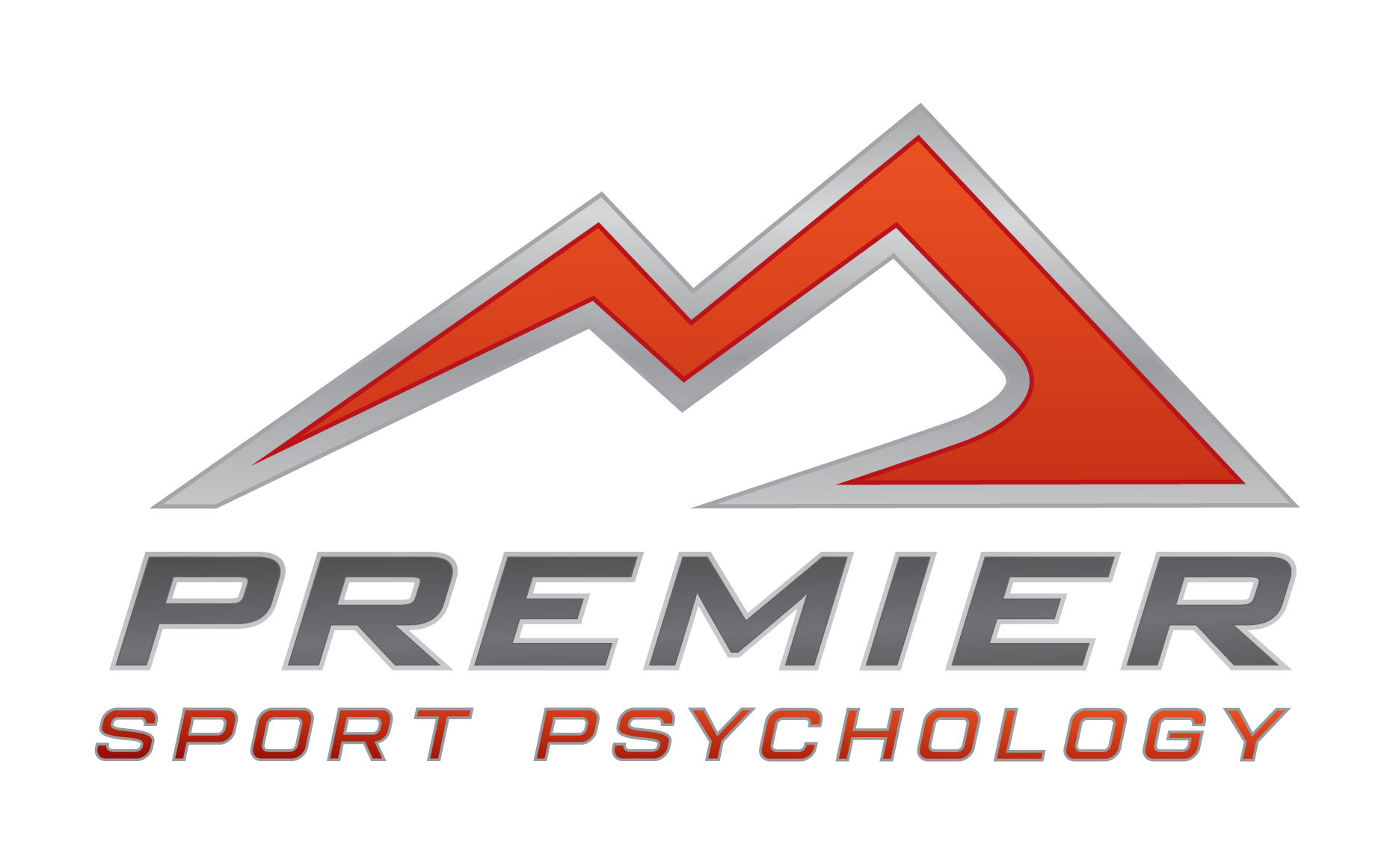 Premier Sport Psychology | Premier Performance Advising
20+ professionals who provide mental health and/or mental performance coaching
Specializations include trauma, mood/anxiety disorders, ADHD, addiction, injury recovery, leadership development, team cohesion, high-performance, and more

Comprehensive sport psychology services to multiple professional teams (NBA/WNBA, NFL, NHL, MLB, etc.), Olympic/Paralympic and USA National Teams, DI, DII and D3 collegiate athletic departments and hundreds of club, high school and youth organizations

Individual and group consulting/facilitation (presentations, workshops, sessions, etc.)

Executive coaching, leadership development and consulting services for businesses (Fortune 500, Fortune 100, etc.)
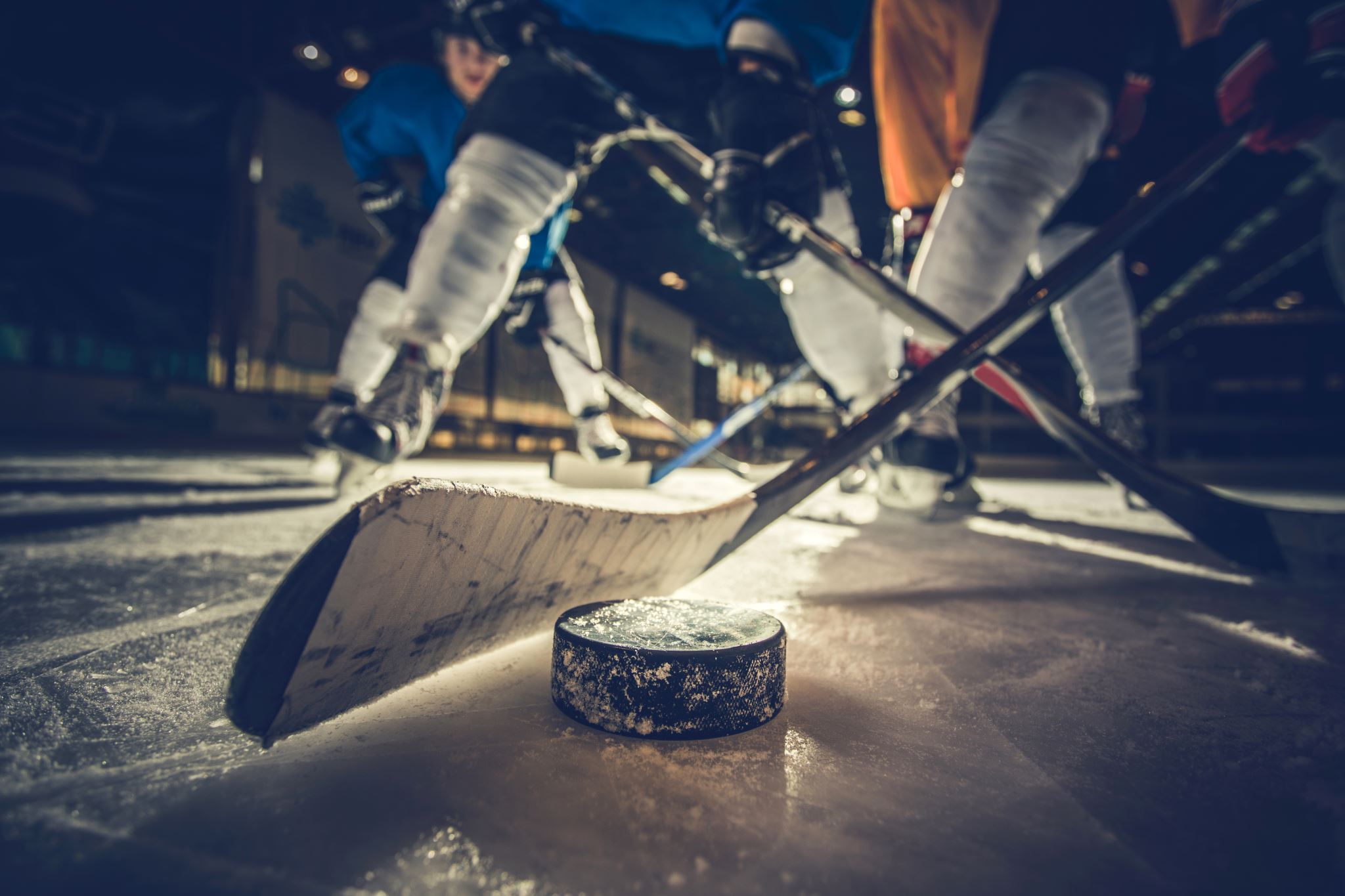 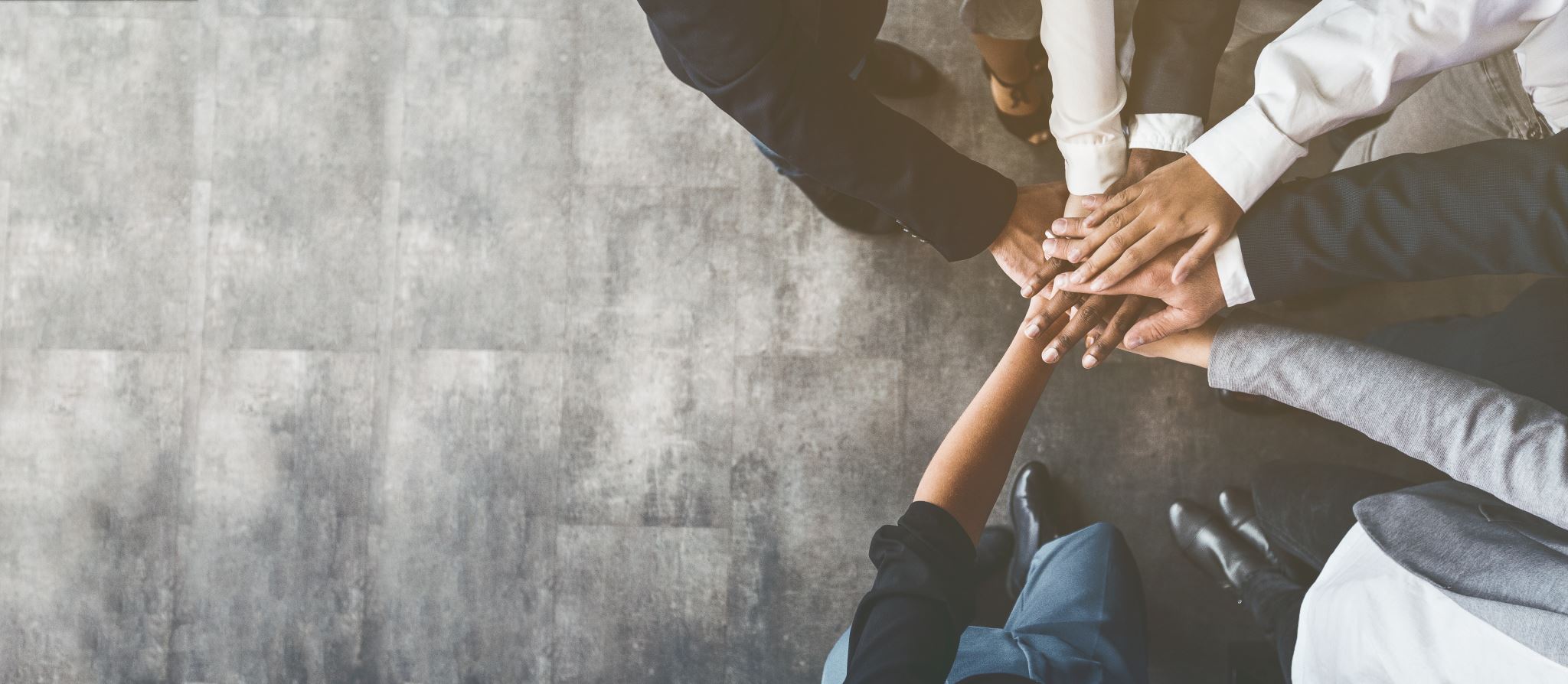 Sport Psychology can be viewed as “Mindset Management” for peak performance

Know “where” your mind is at in the present moment
Know “where” your mind needs to be to perform at your best
Know “how” to get your mind from where it is in the moment to where it needs to be to perform well

Often, this includes self-talk and “coaching” ourselves to be at our best in any given situation
Sport Psychology In A Nutshell…
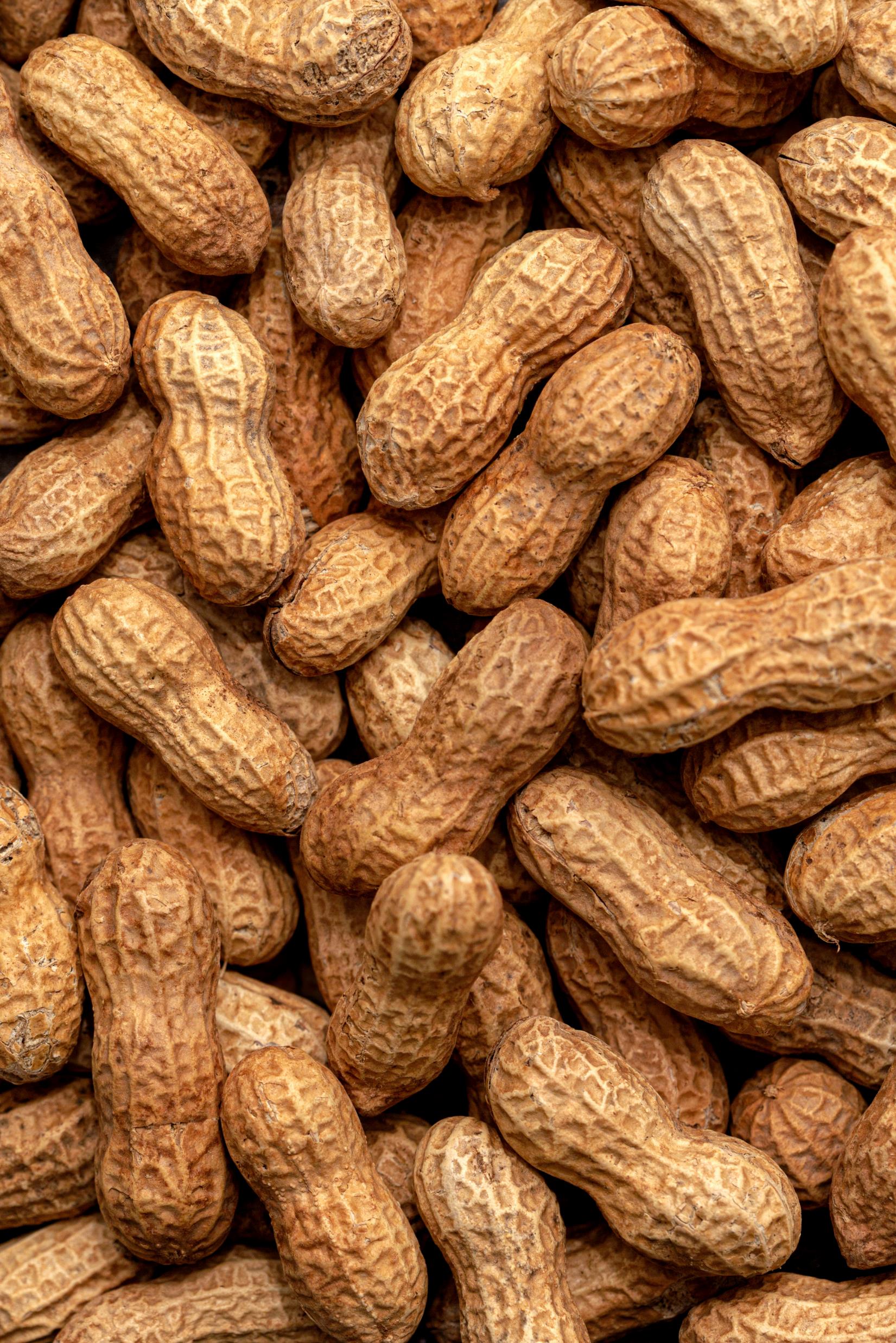 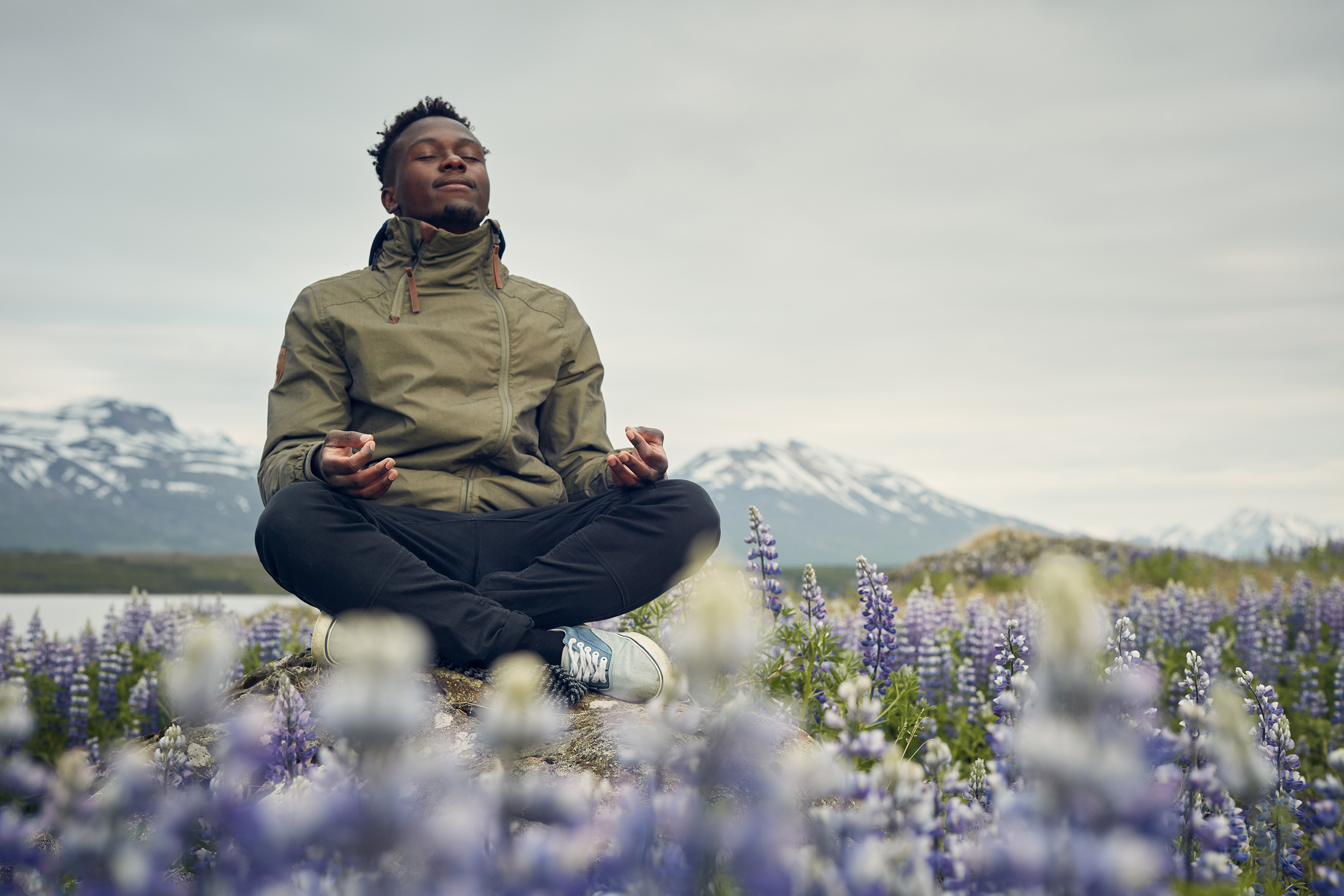 Self-Awareness:A cornerstone of performance and wellness
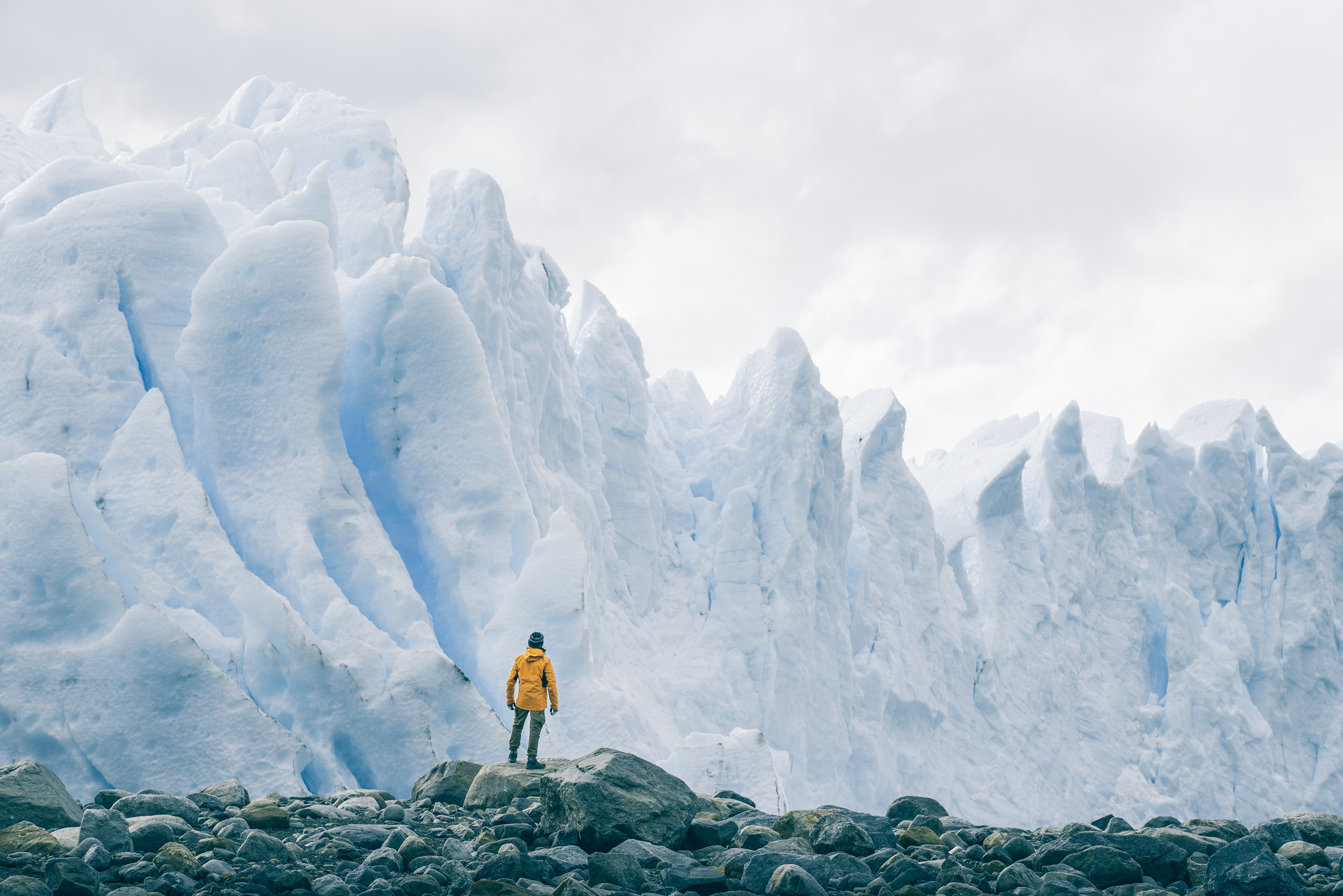 Understanding Resilience
Benefits of Resilience
For healthcare professionals1…
Prevent burnout
Cope effectively with stress
Decrease symptoms of depression and anxiety
Provide better patient outcomes

For patients2…
Overall quality of life
Cope effectively with emotional distress
Maintain good health habits
Experience better health outcomes
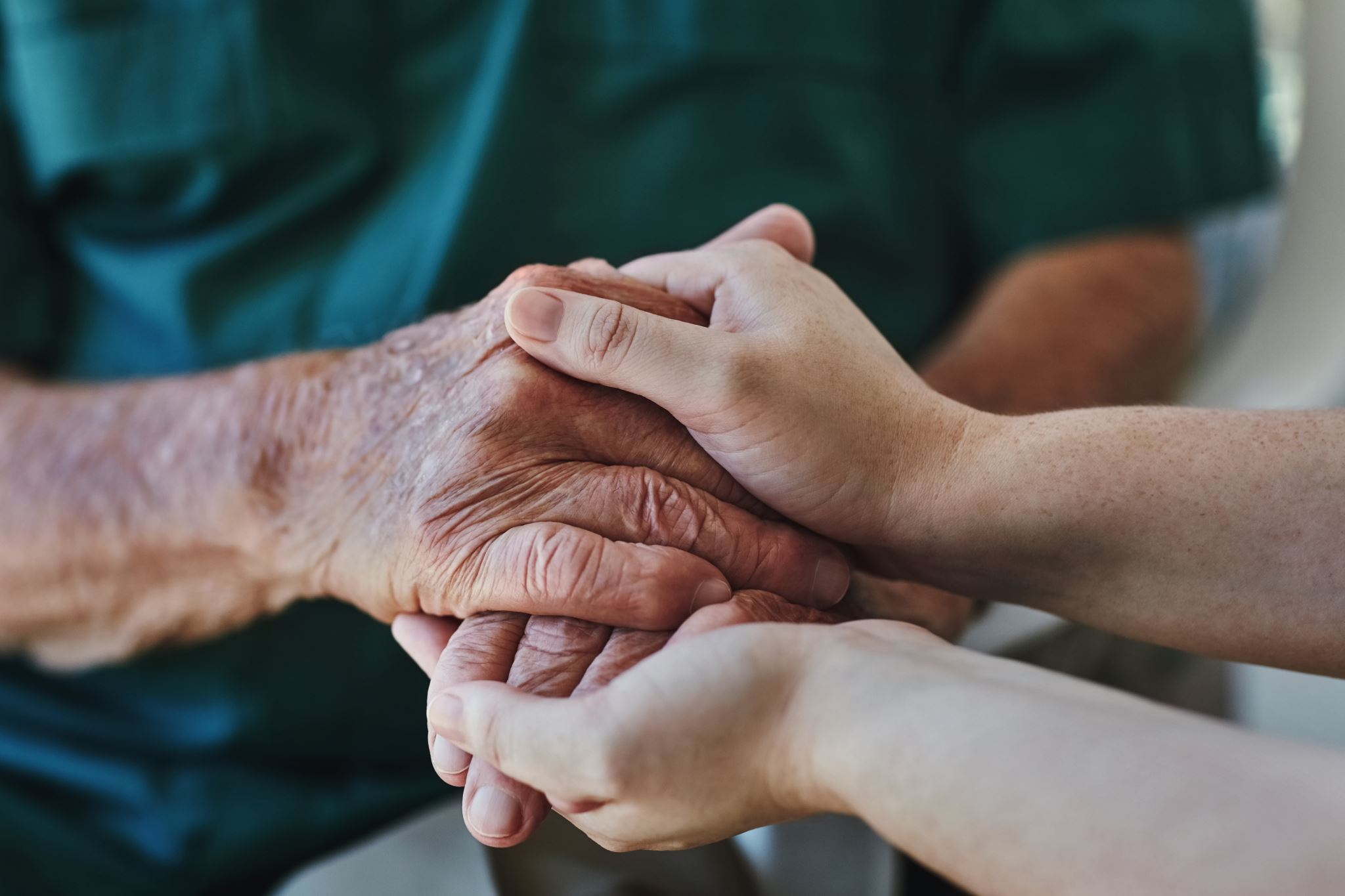 1(Roberts & Jones, 2023)
2(Sturgeon & Zautra, 2010)
Resilience in High-Performing Individuals
Performance Under Pressure: Mental resilience allows individuals to maintain focus and perform consistently under pressure.

Emotional Stability: Resilient individuals manage stress and emotions effectively, leading to healthy personal and professional lives.

Mental Recovery: It helps in rapidly overcoming failures and setbacks, ensuring that one poor performance doesn’t affect the next.

Physical Recovery: Mental resilience has been shown to aid in quicker and more effective recovery from physical injuries and lessen fatigue.
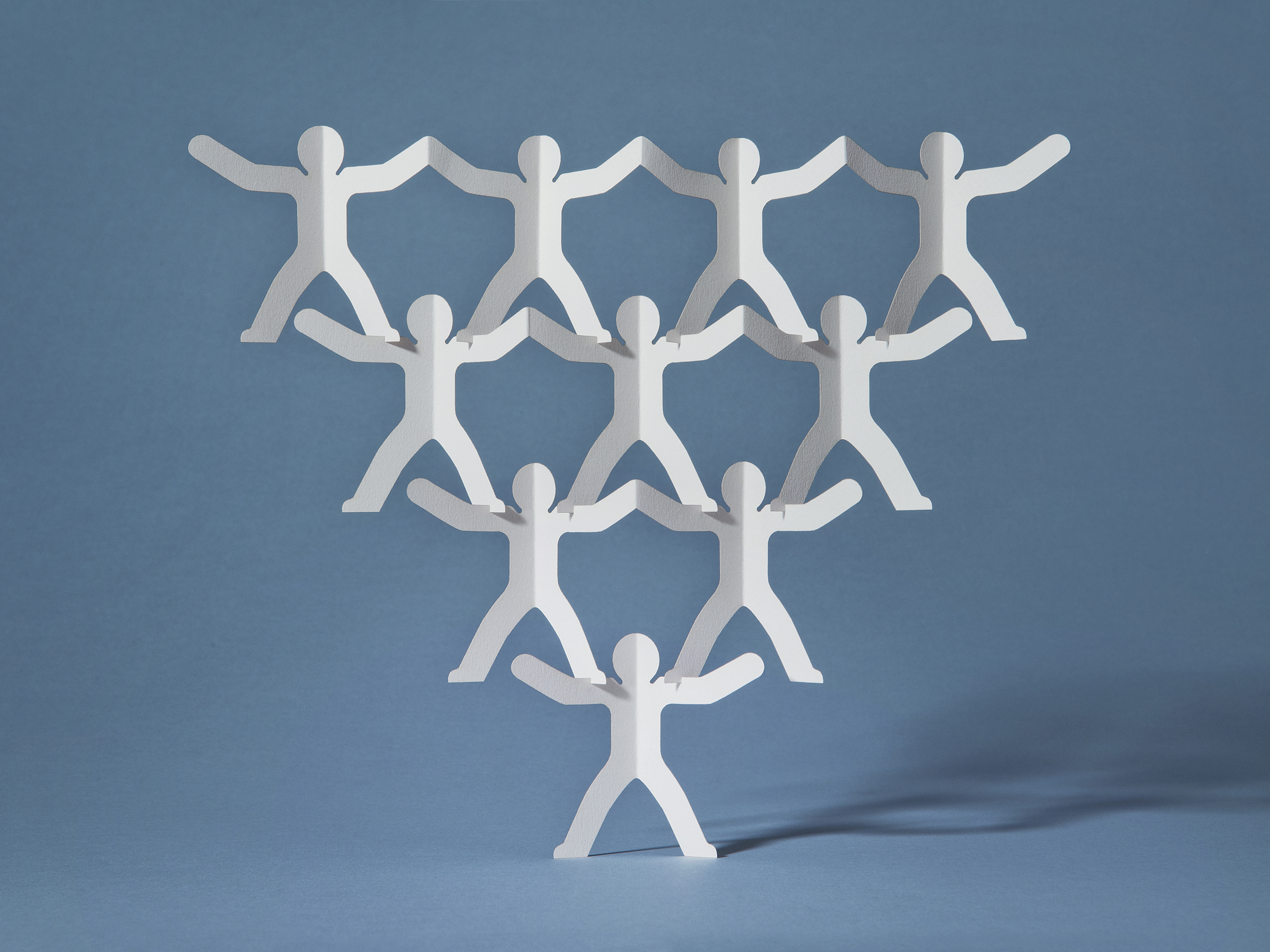 3 Effective Resilience Strategies
Taking the challenge “head on!”

Using the SERR model

Developing a growth mindset
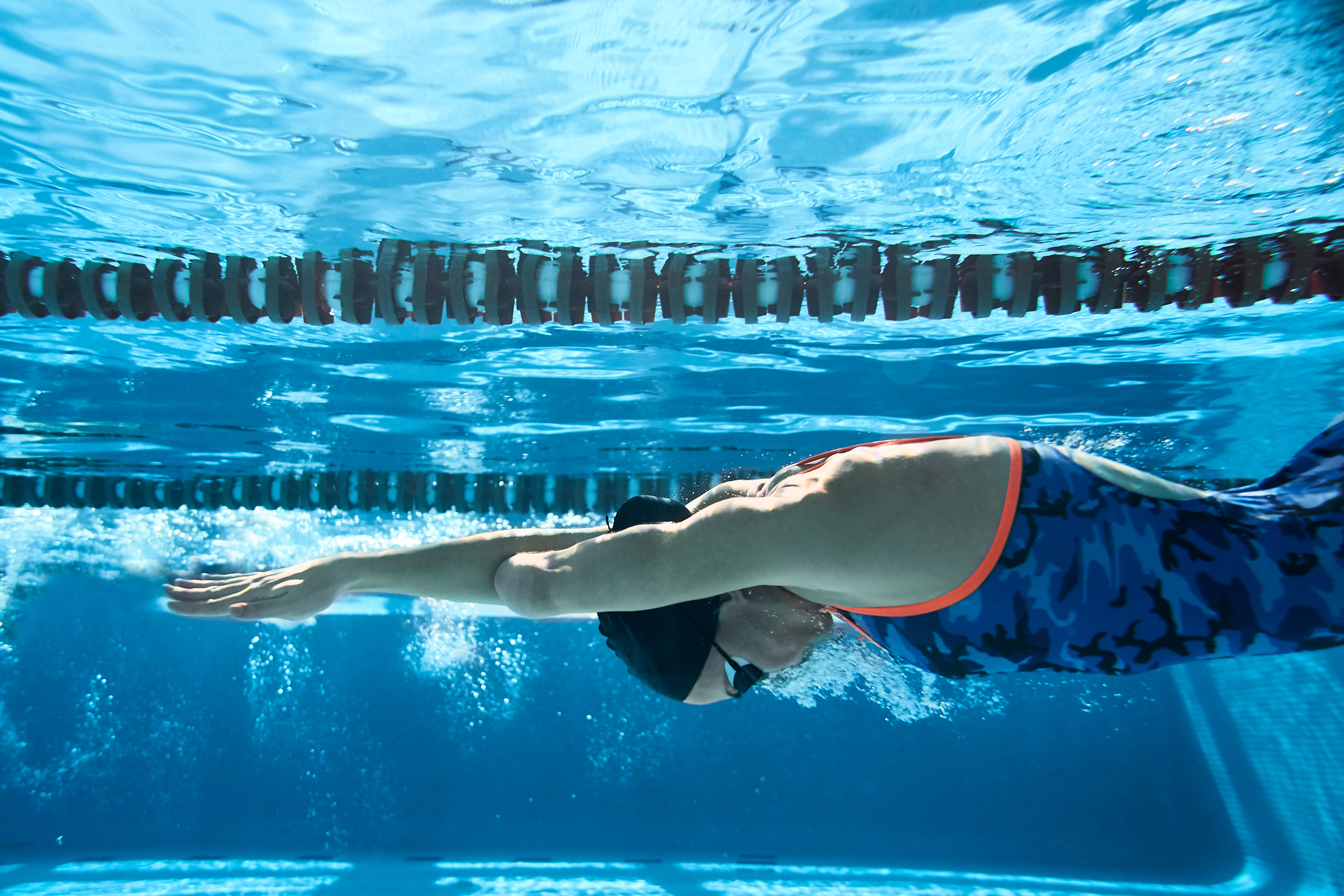 Imagine you’re driving to work and…

There’s unexpected traffic
You’re going to be late for your first patient
You realize you’re double-booked – TWICE!
Your kid has a game they don’t want you to miss…which you might
You just remembered you are delivering a presentation tomorrow morning, and you haven’t had time to prepare anything

How do you feel?
Exercise
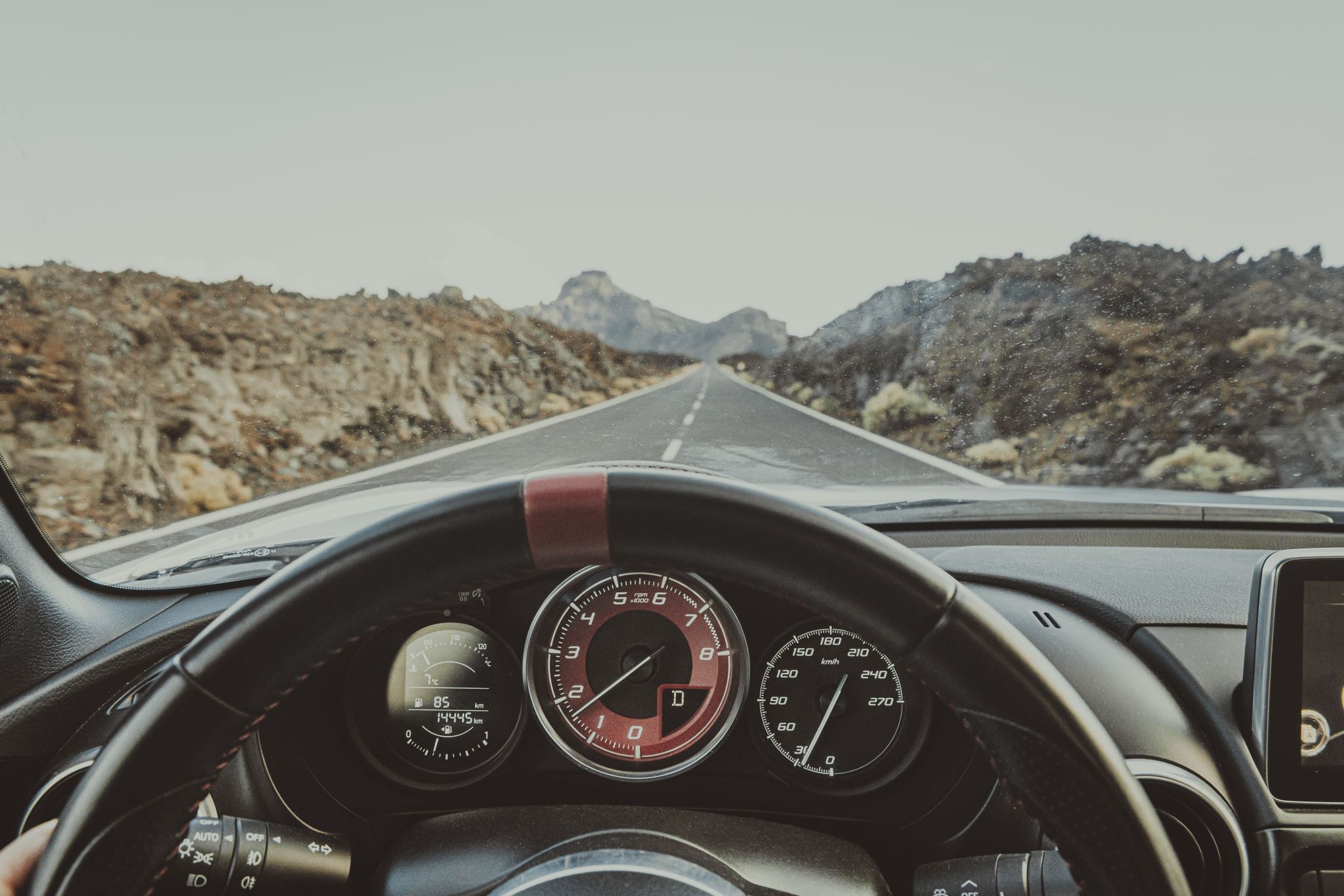 Taking the challenge “head on” is the process of…

Pausing to notice we’re feeling overwhelmed by the circumstances
Deciding to “fight” or compete with the challenge in front of you
Tapping into determination to overcome it
“Hitting” it…before it hits you

We do this through self-talk and focusing on the controllable steps of the process
Take it“Head On!”
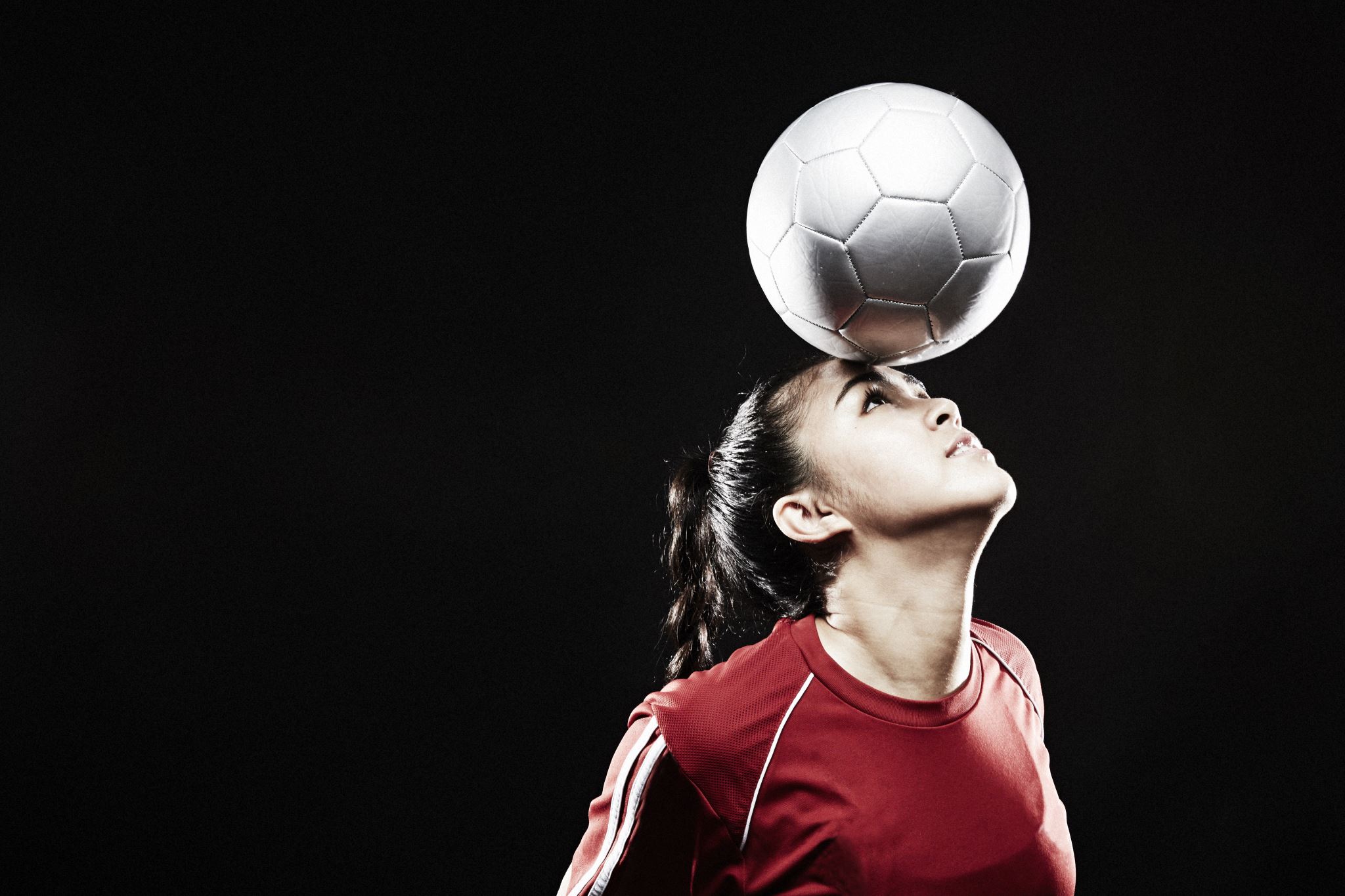 Imagine you just arrived home after a stressful day at work, and as you walk to the couch, you step on a LEGO…

Immediately pain races up your foot, even radiating into your lower leg
You just cleaned the house yesterday, and yet there are toys covering the ground… again
You partner is sitting on the couch scrolling on their phone


How do you initially want to respond?
Exercise
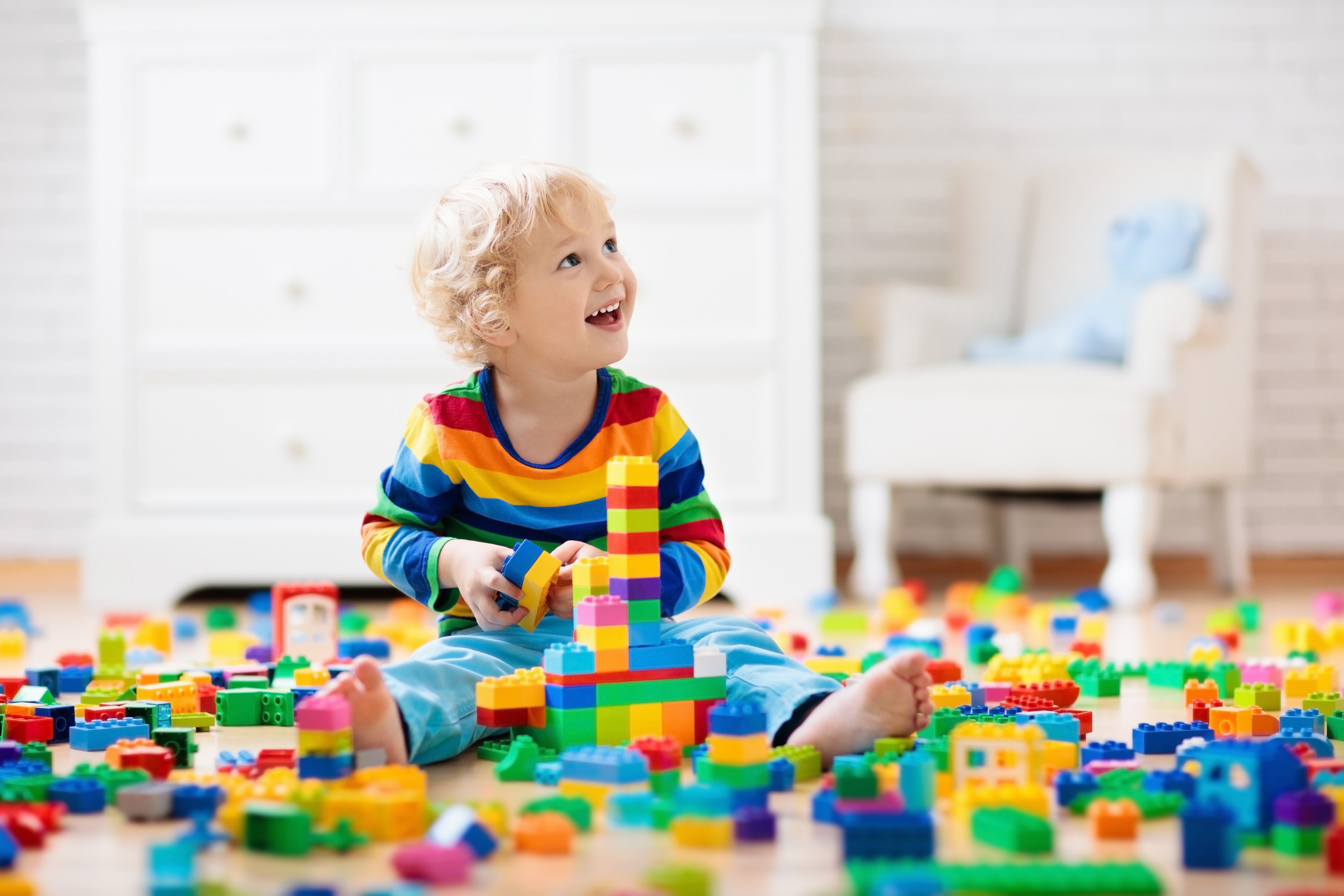 Behaviors dictate results

Accept the SITUATION
Accept the EMOTION
Focus on your RESPONSE
Your response determines the RESULT

The SERR model can be used to intentionally prepare and respond to adversity to drive more optimal results – no matter the situation or how you feel
SERR Model
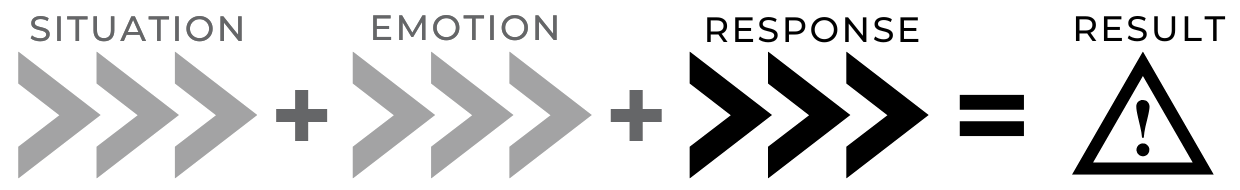 Imagine the first time you learned to ride a bike (or tried something new)…

Everyone else seemed to know how
You kept making mistakes
You looked silly (really, really silly)
You got frustrated
Maybe you felt defeated or deflated
You kept trying
You eventually improved and learned!

What made it possible for you to do so?
Exercise
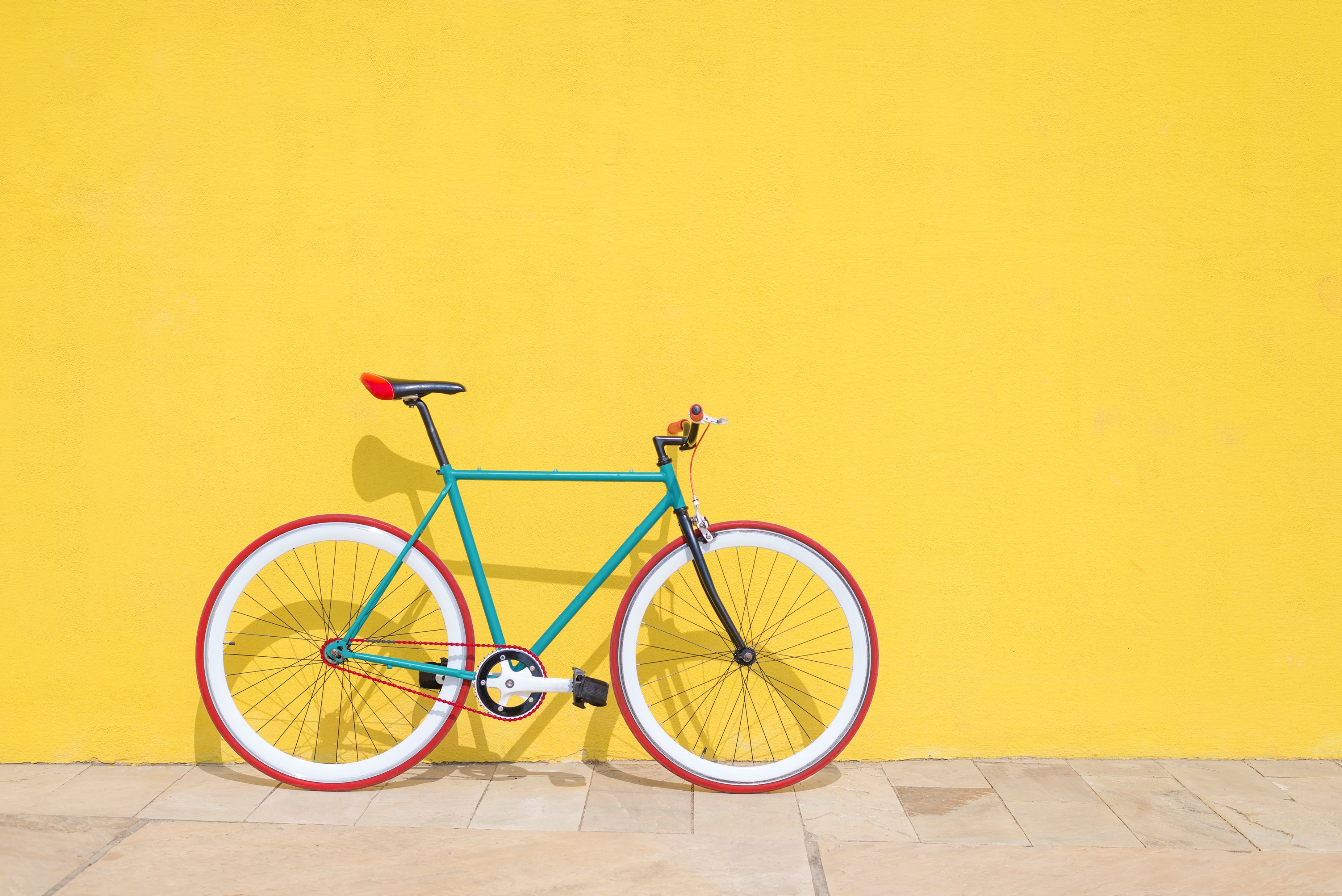 A growth mindset is…

The belief that your abilities can grow and develop
Focusing on growth and trying to improve
Openness to new experiences
Willingness to step outside your comfort zone 
Accepting that mistakes and failures happen to all of us
Giving yourself GRACE when you experience setbacks – which is difficult, but critical to overcoming adversity

Learn, burn, return!
Growth Mindset
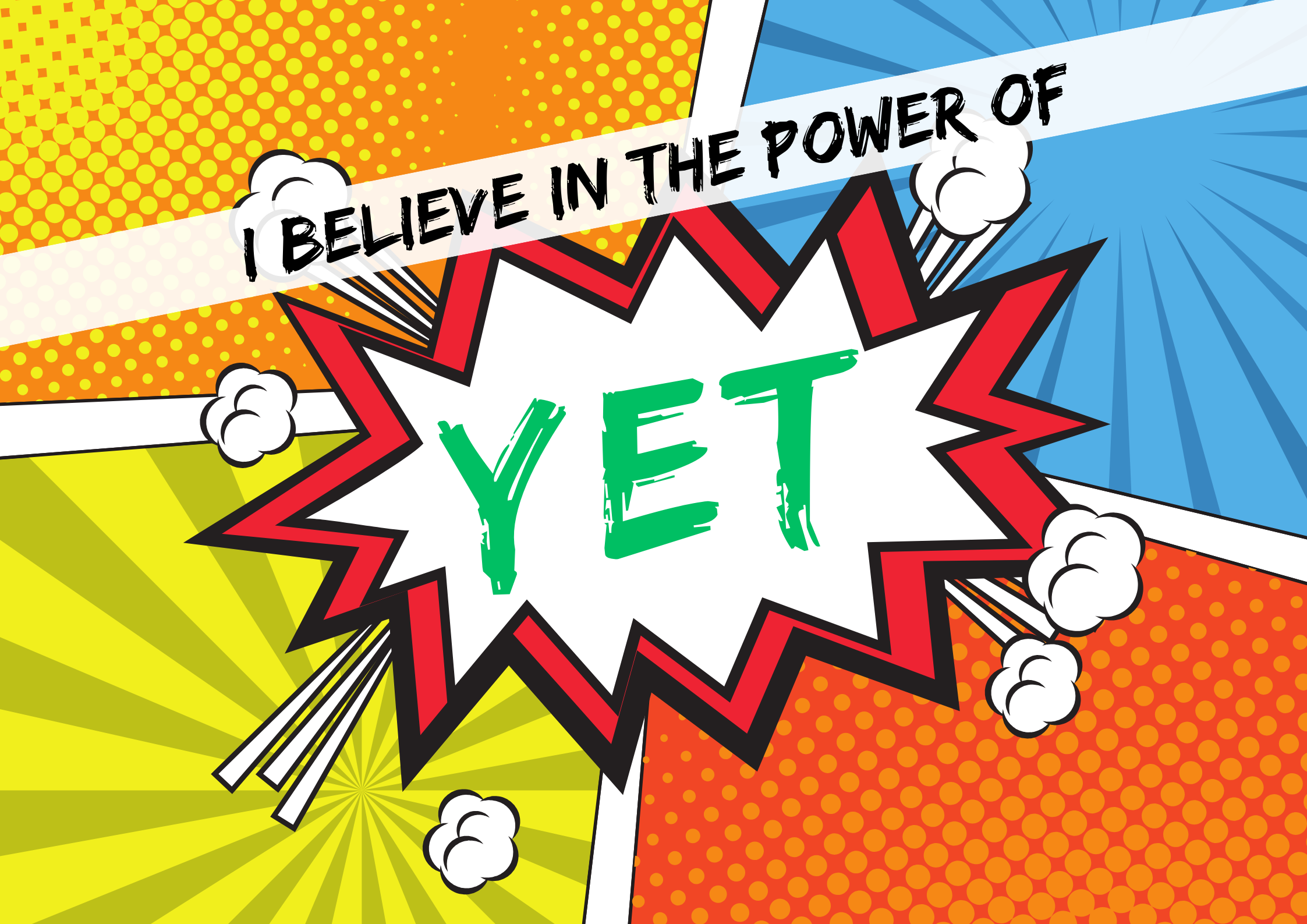 Integration & Implementation
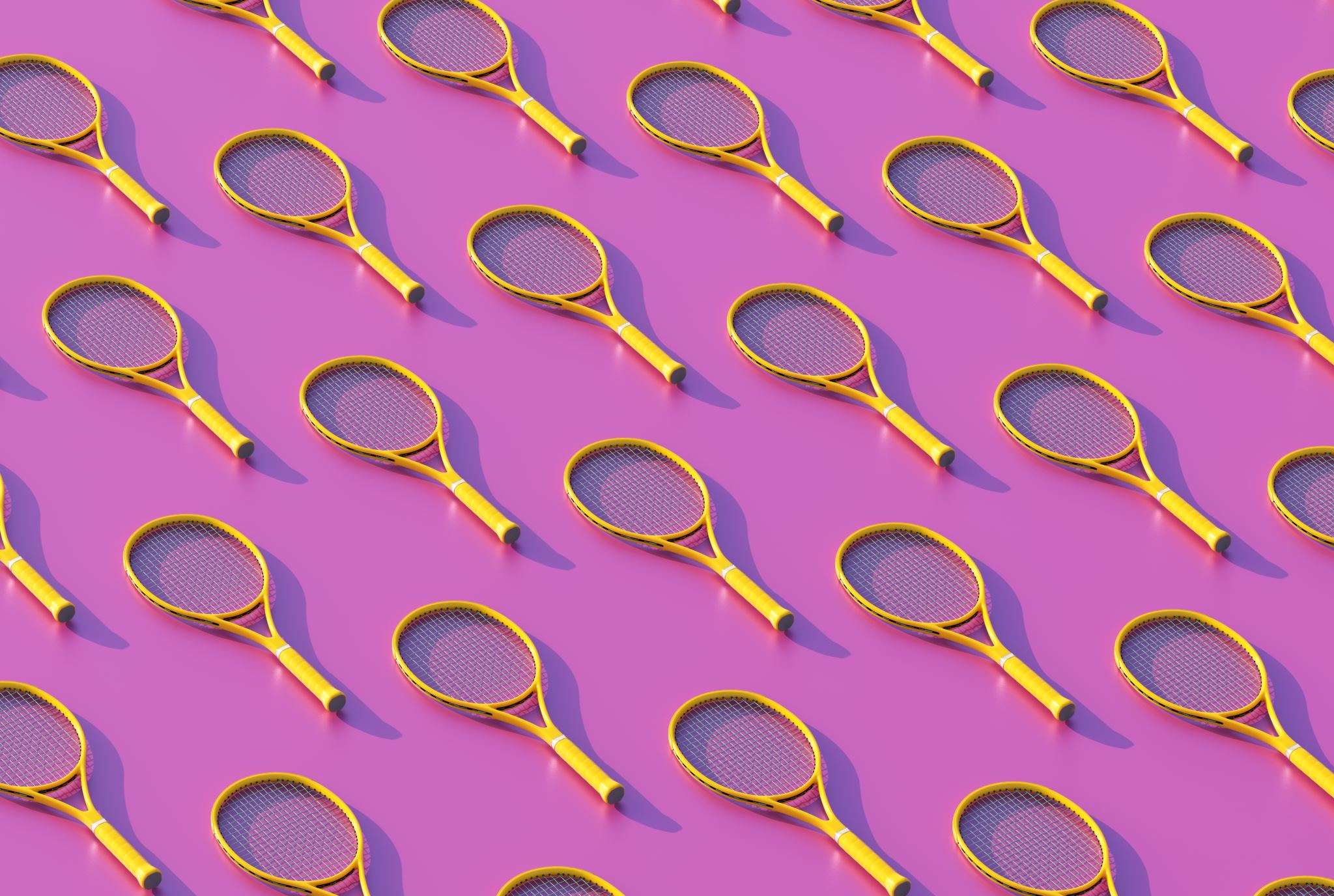 References
Roberts, T., & Jones, C. (2023). Promoting resilience in healthcare professionals: A narrative review. Journal of Healthcare Management, 68(2), 107-120.
Sturgeon, J. A., & Zautra, A. J. (2010). Resilience: A new paradigm for adaptation to chronic pain. Current Pain and Headache Reports, 14(2), 105–112. https://doi.org/10.1007/s11916-010-0095-9
Thank you!
Questions?